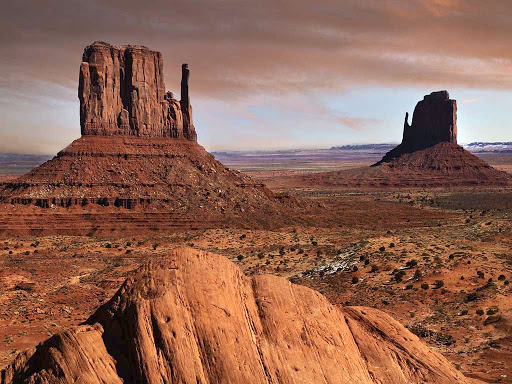 USADENÉ HORNINY
USADENINA – SEDIMENT
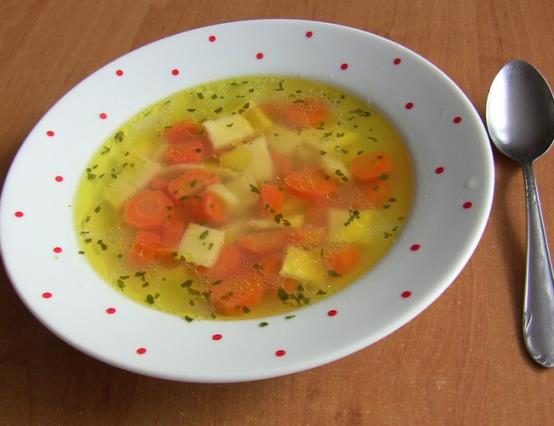 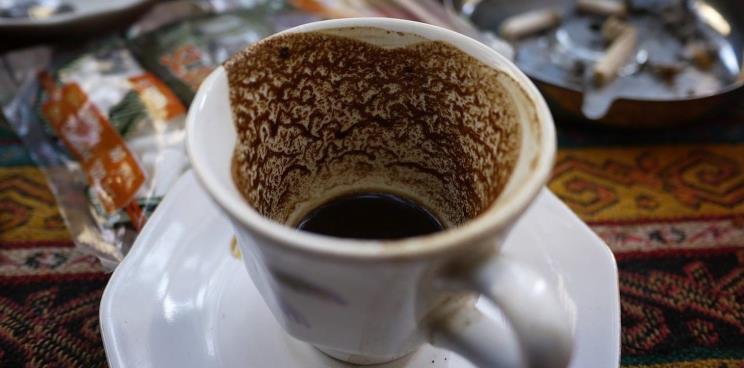 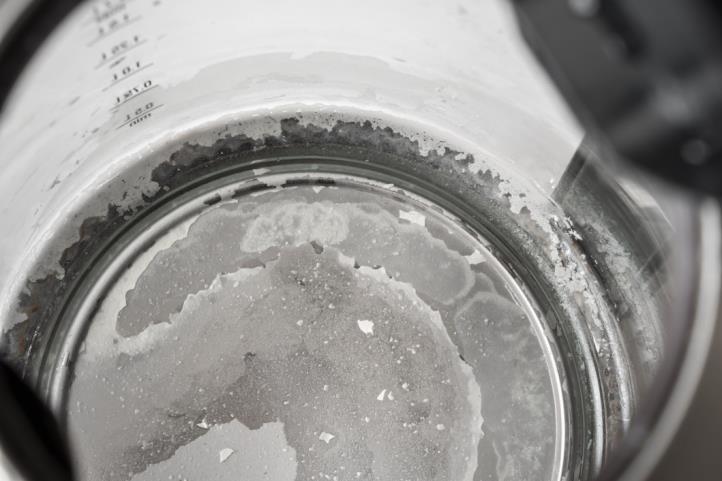 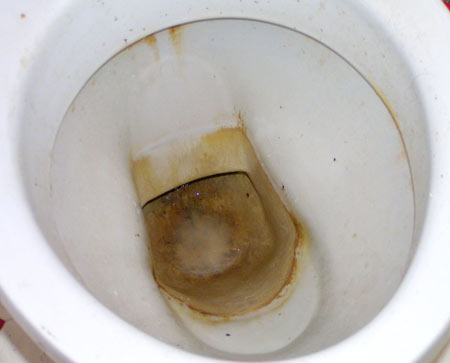 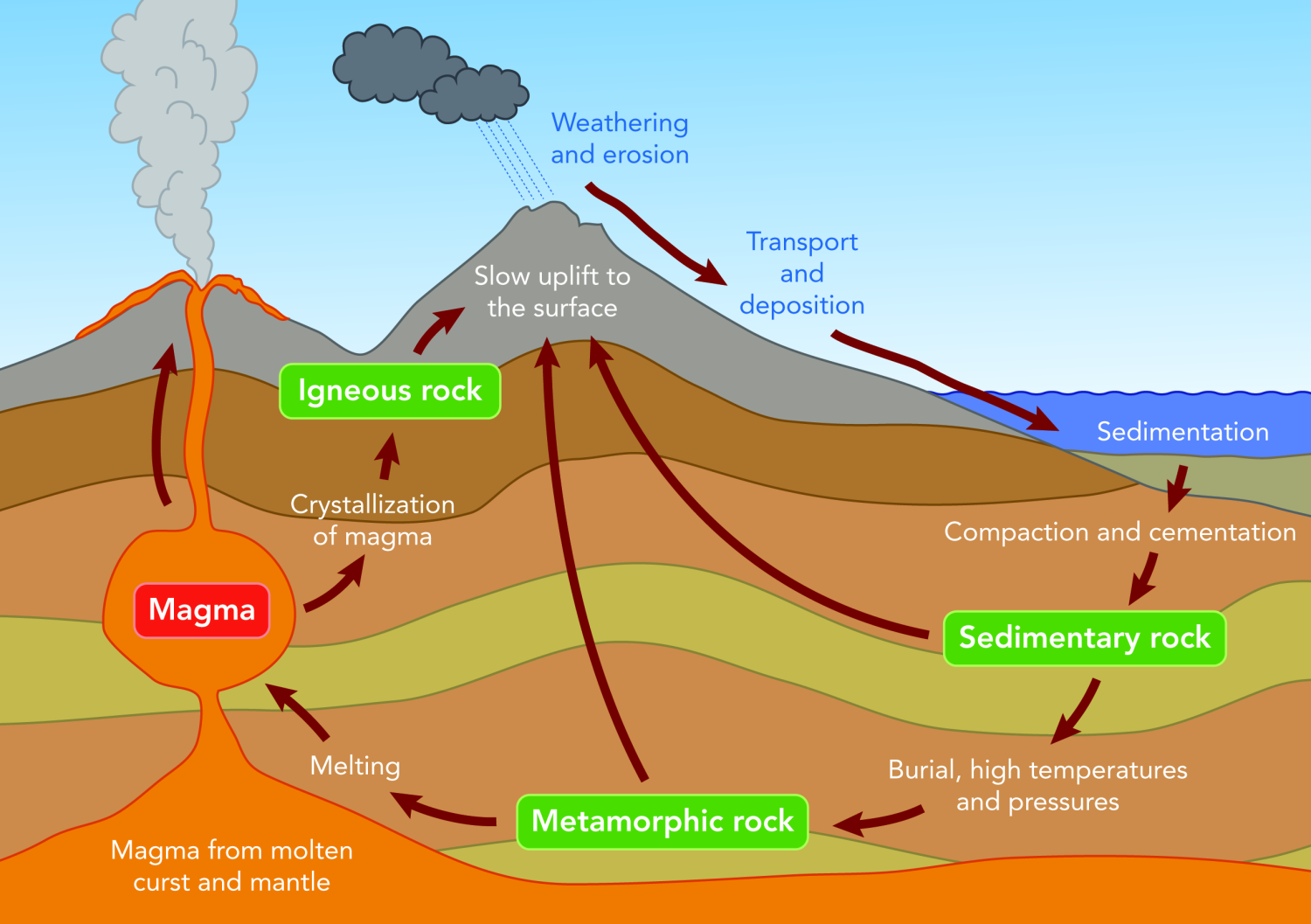 USADENÉ HORNINY
Podľa typu zvetrávania:
ÚLOMKOVITÉ: mechanické zvetrávanie
ORGANOGÉNNE: odumieraním živých organizmov
CHEMOGÉNNE: chemickým pôsobením vody
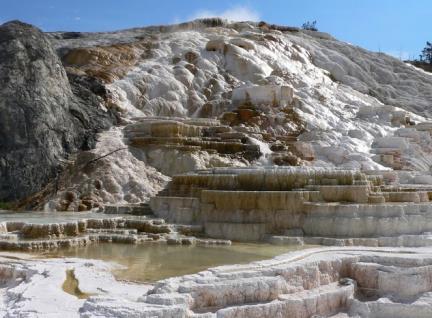 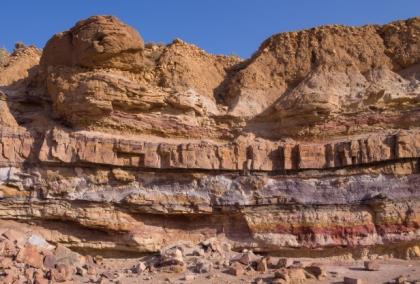 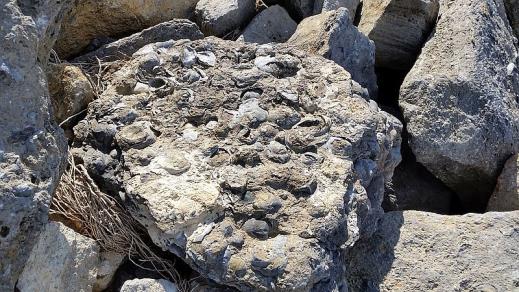 ÚLOMKOVITÉ HORNINY
Vznikli z tuhého materiálu zvetrávaním a usádzaním
NESPEVNENÉ: čerstvo zvetrané, jemné, zrniečkovité, kamienkové
SPEVNENÉ: stuhli pôsobením času, tlaku, chémie
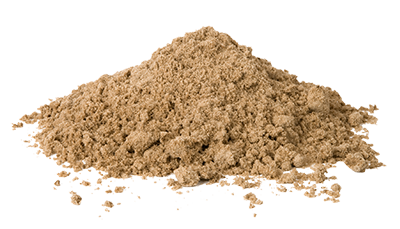 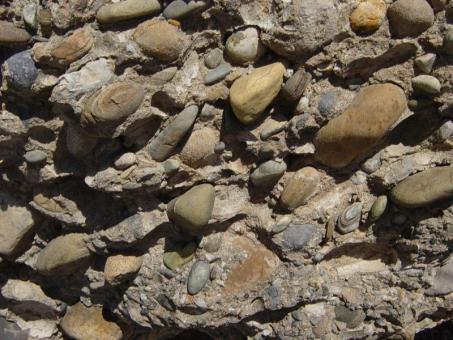 NESPEVNENÉ HORNINY
ŠTRK: nad 2 mm
PIESOK: 2 – 0,063 mm
SPRAŠ: 0,063 – 0,004 mm
ÍL: pod 0,004 mm   kaolín
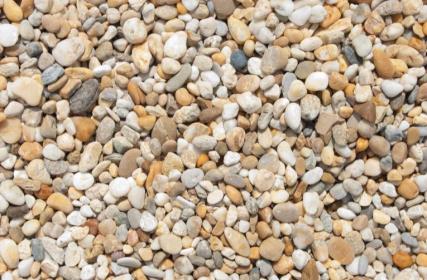 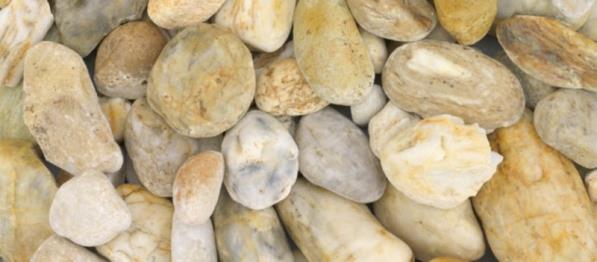 ŠTRK
Zrnitý materiál – zvetrávanie, zrútenie, suťovisko, ľadovec, riečny, morský štrk
Rôzne minerálne zloženie
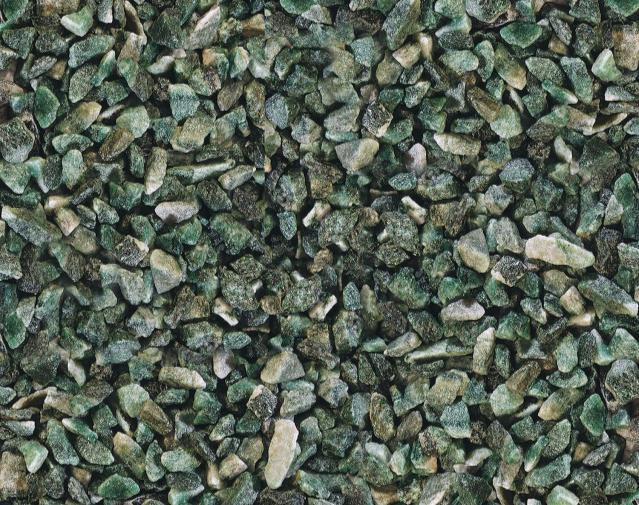 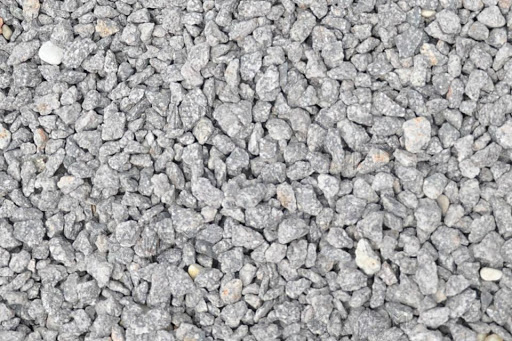 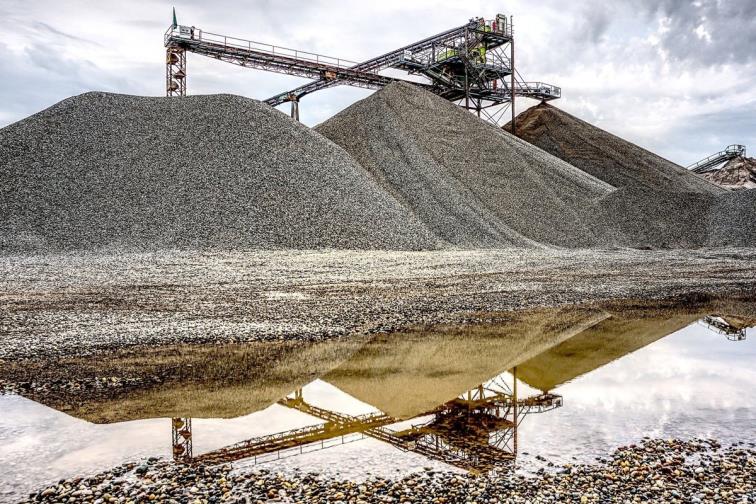 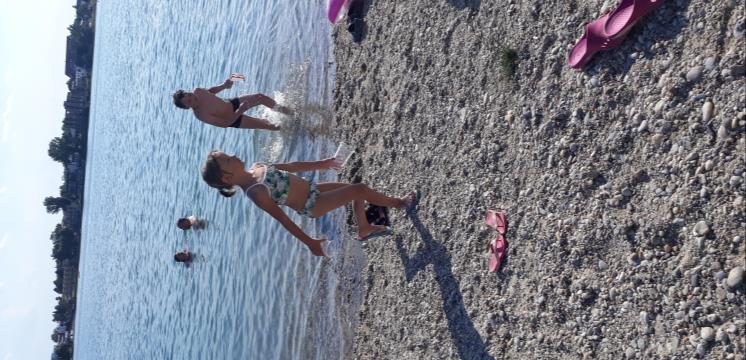 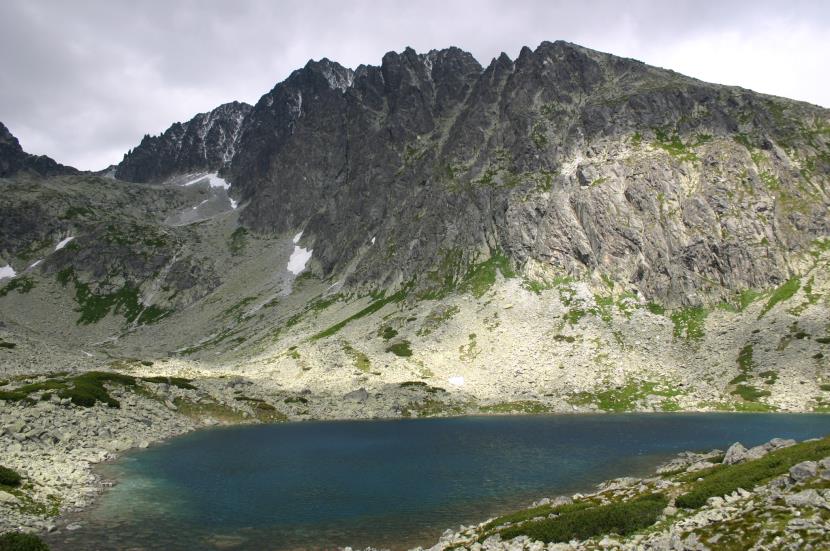 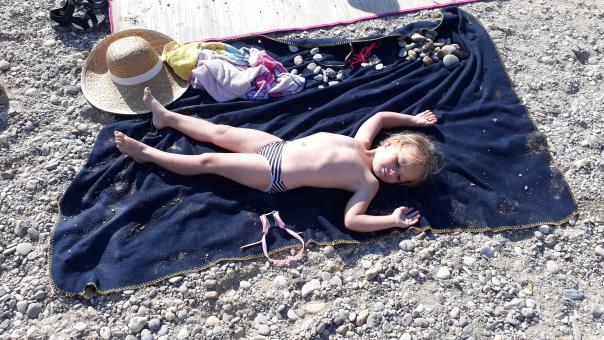 PIESOK
Jemné kamienky rôzneho pôvodu: riečne, jazerné, morské, viate piesky (púšť, duny)
Rôzne zloženie, najčastejšie kremičité, ale aj vápenaté, čadičové, obsidiánové
	Záhorie				Sahara
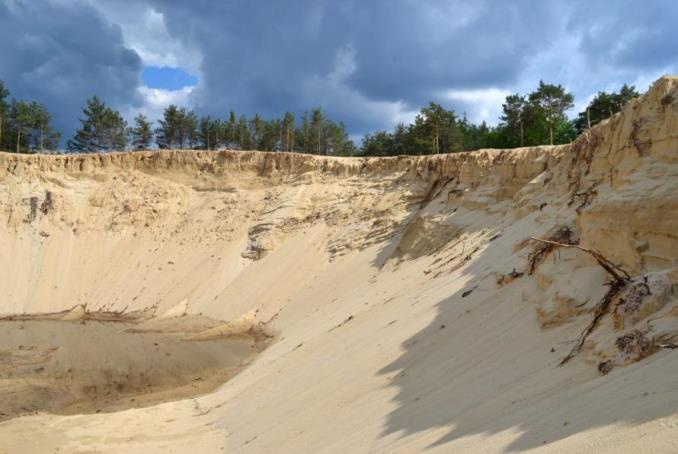 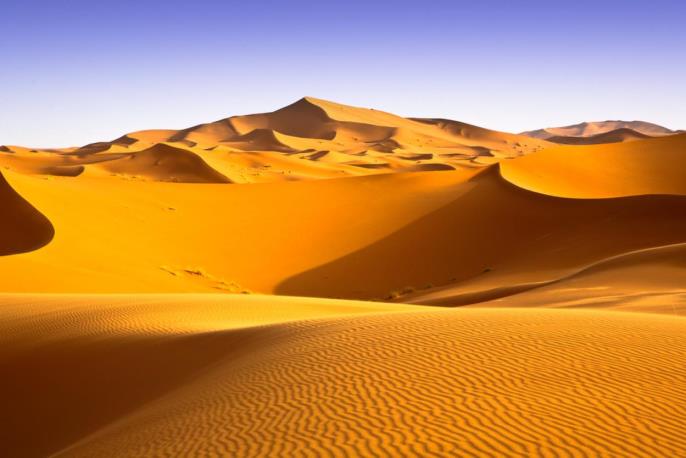 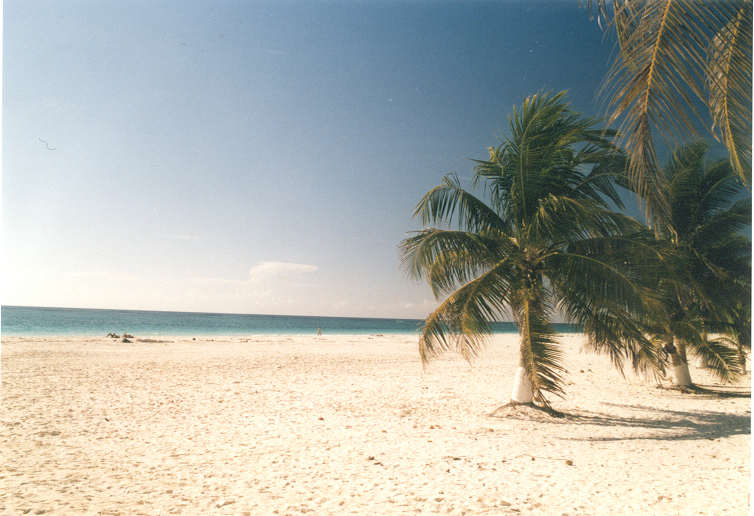 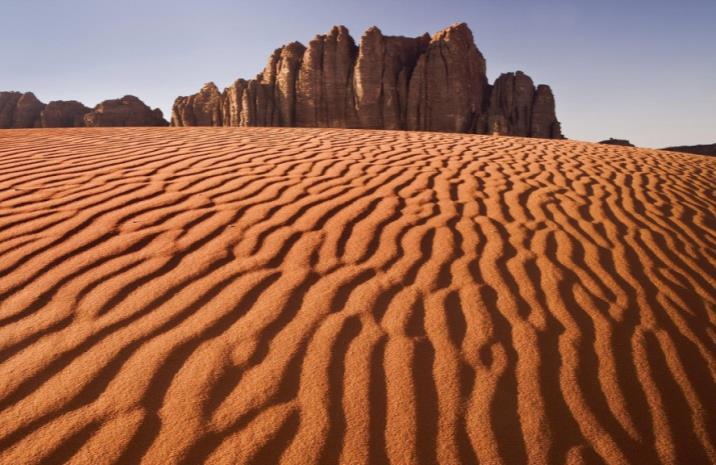 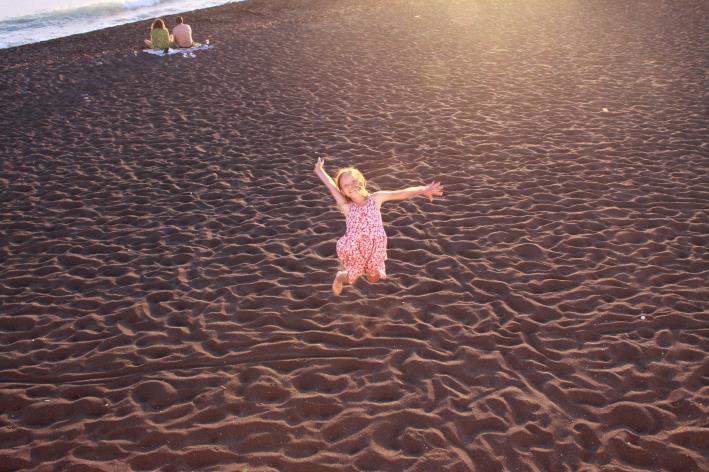 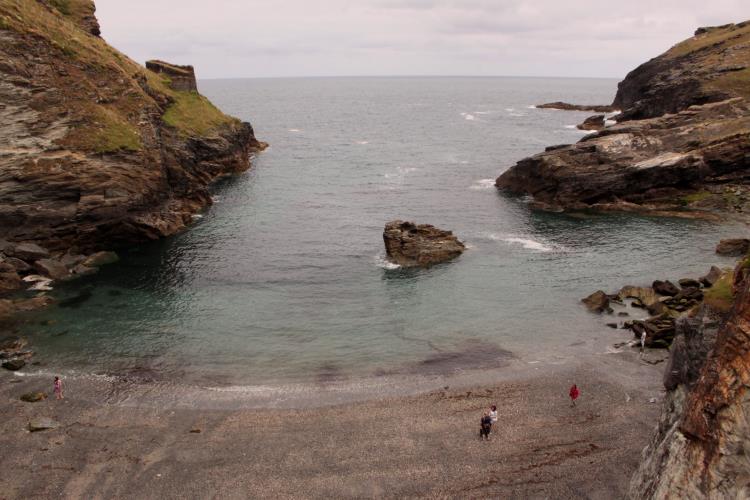 SPRAŠ
Žltkastý mäkký sediment, naviaty vetrom.
V Číne je hrubý stovky metrov – Žltá rieka
Trnavská pahorkatina – černozeme na spraši
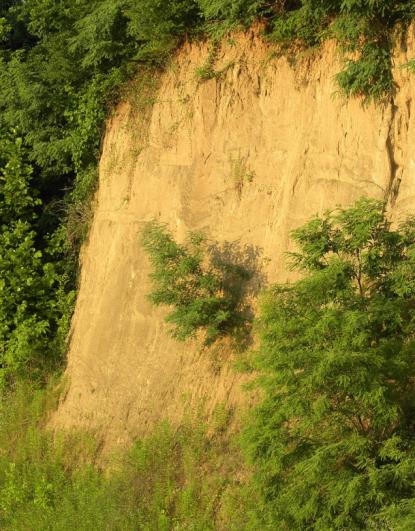 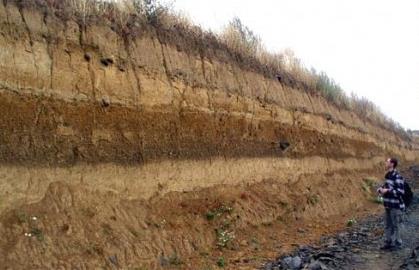 HRNČIARSKA - TEHLIARSKA HLINA
Keramika (pottery)
Tehelne v našom regióne
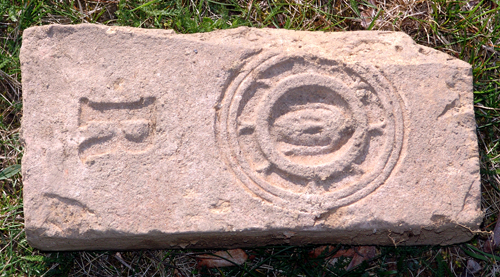 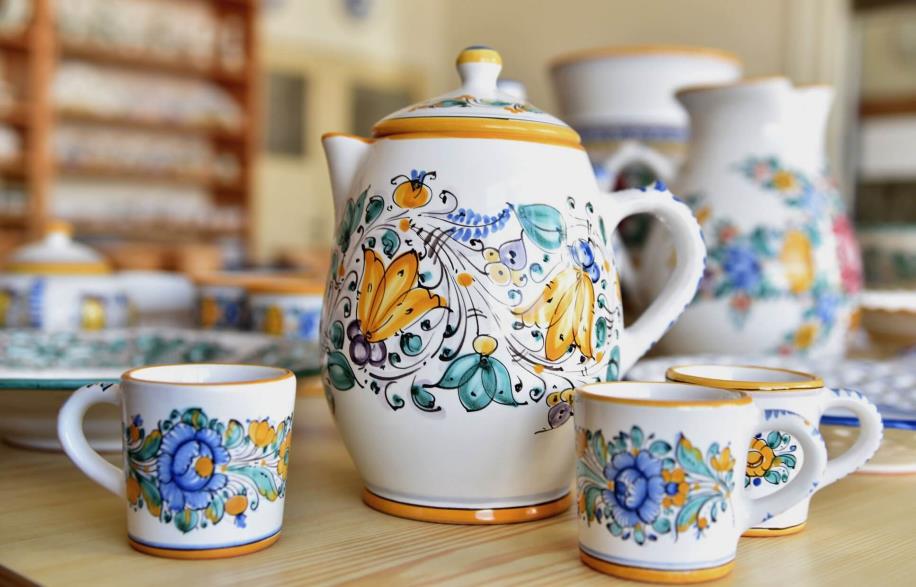 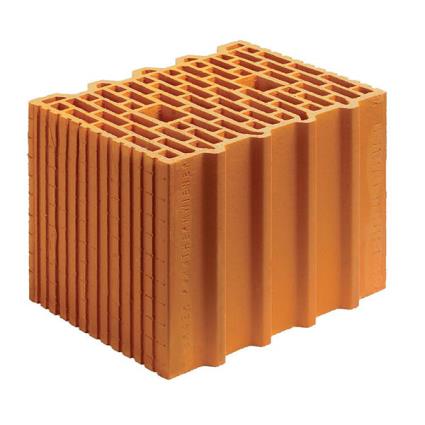 ÍL
Veľmi jemná hornina, naplavená riekou.
Vysušený je prachový, vo vode napučiava – mazľavý a potom zase popuká
Izolácia pod skládkami, vodnými nádržami
Úrodné bahno, ktoré prináša rieka po záplavách: Níl, Žltá rieka, Žitný ostrov
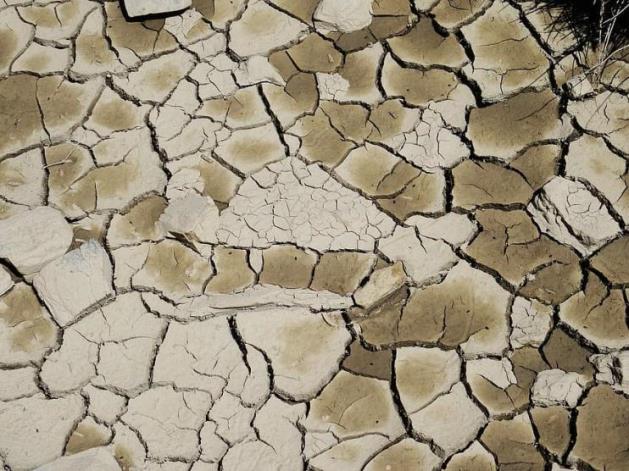 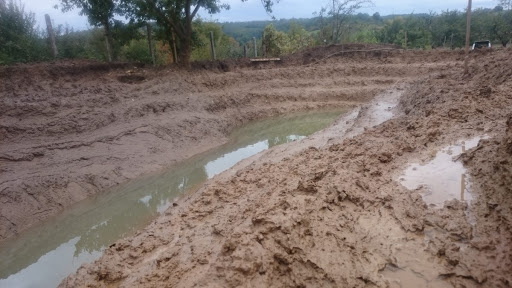 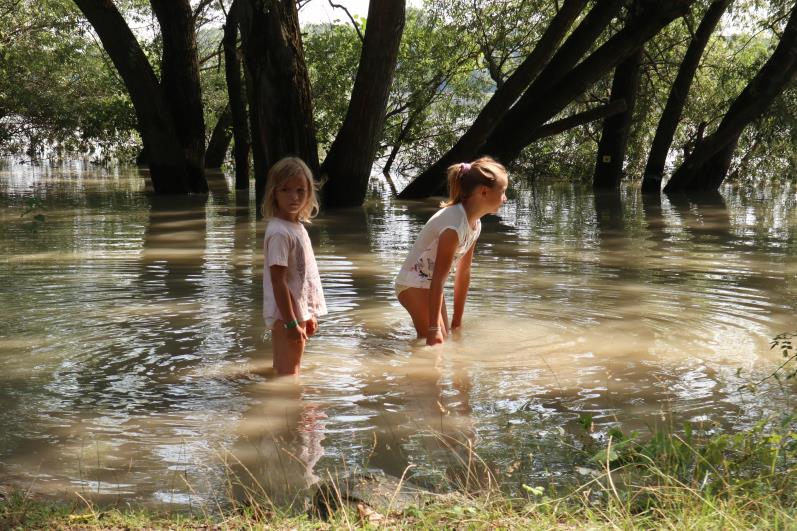 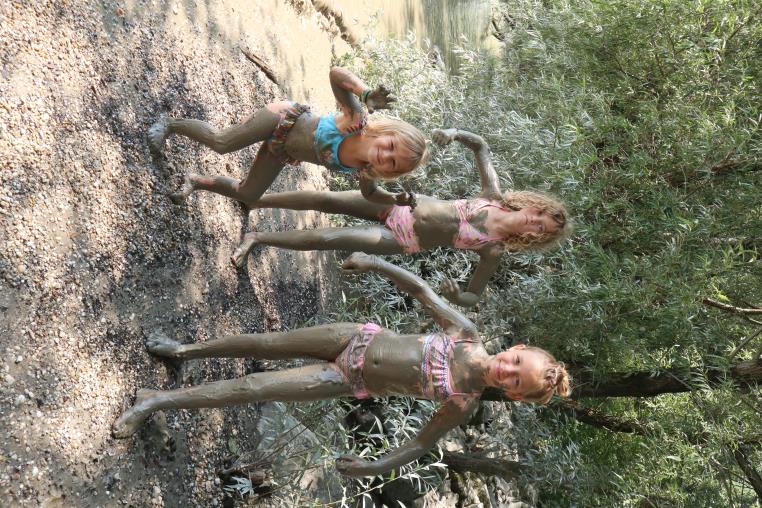 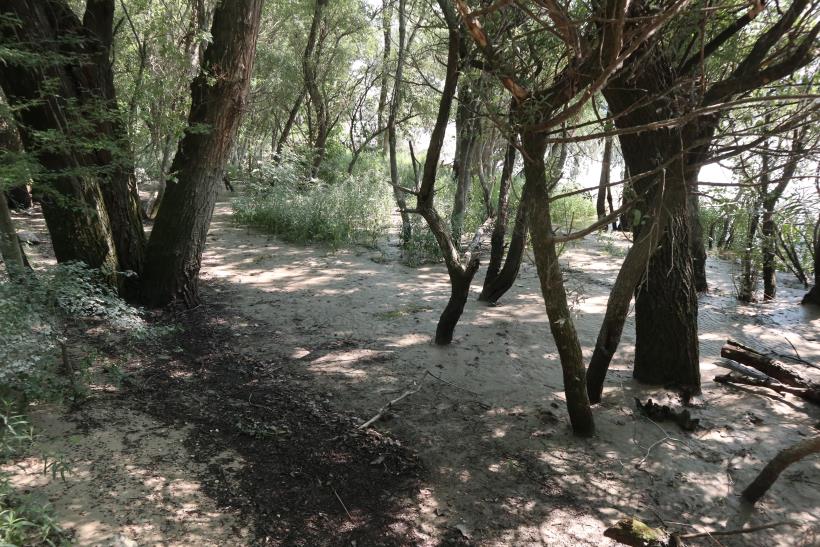 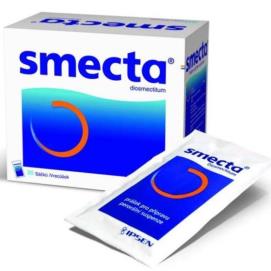 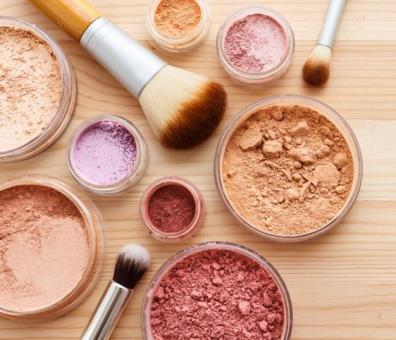 KAOLÍN   高岭
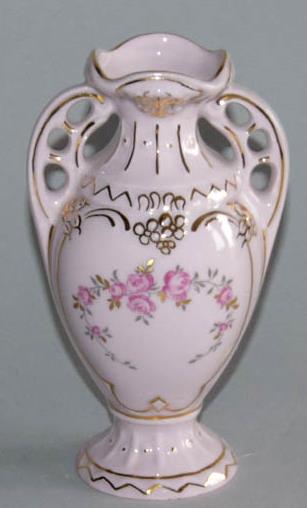 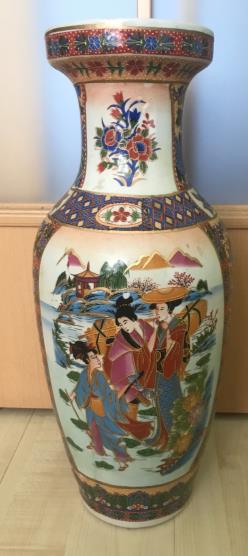 Najjemnejší biely íl
Čína, Karlove Vary, Poltár
Najjemnejší porcelán (China)
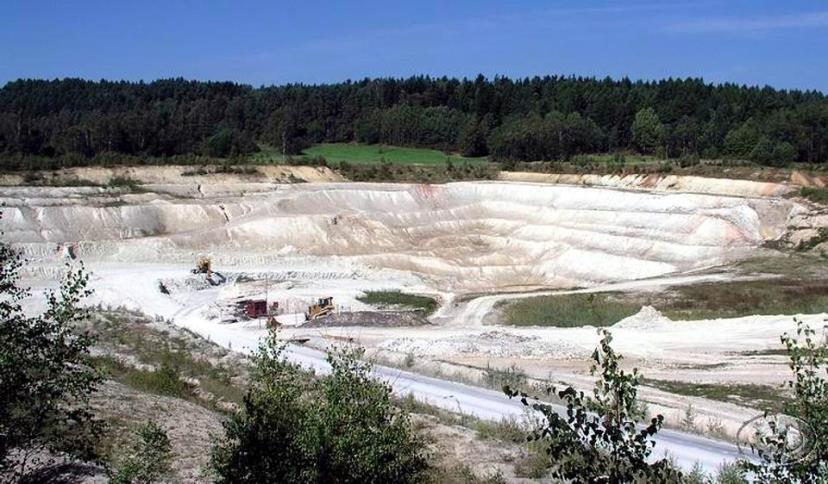 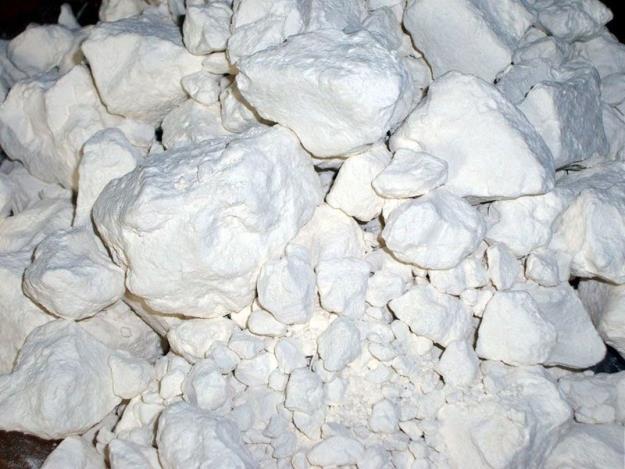 SPEVNENÉ HORNINY
ZLEPENEC 
PIESKOVEC
PRACHOVEC
ÍLOVEC
ZLEPENEC
Zložený z úlomkov starších hornín – štrku a jemnejšieho materiálu, ktorý vypĺňa medzery – tmel – podobný cementu
Súľovské skaly
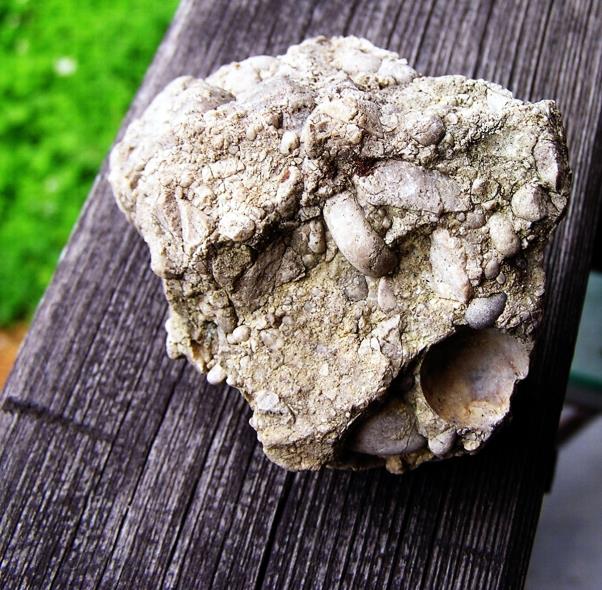 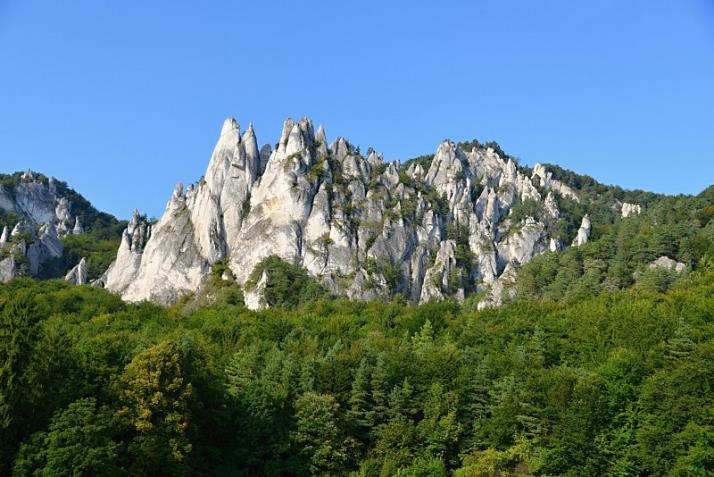 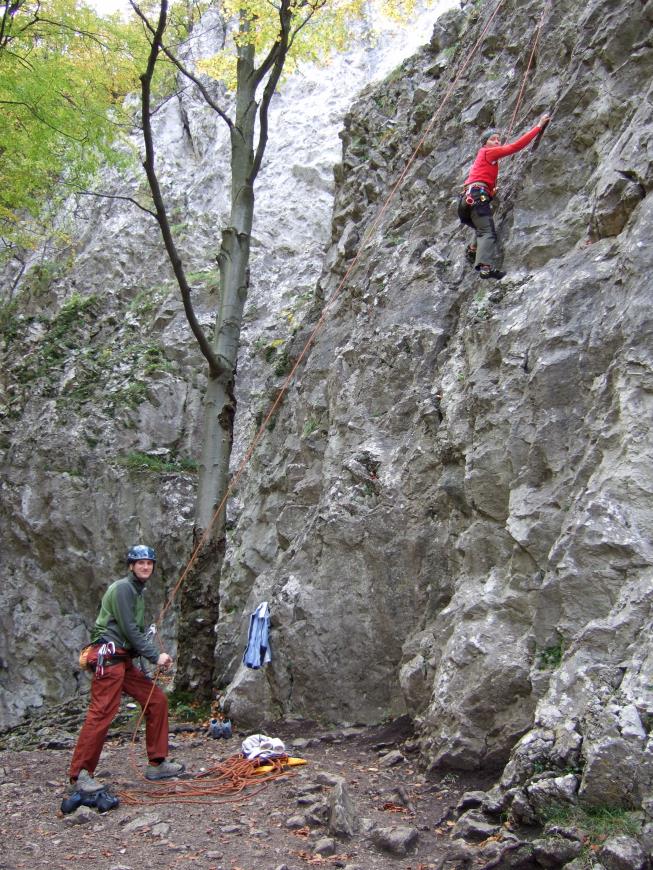 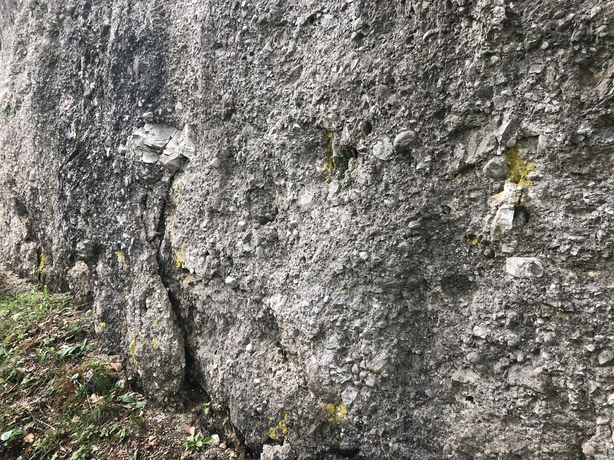 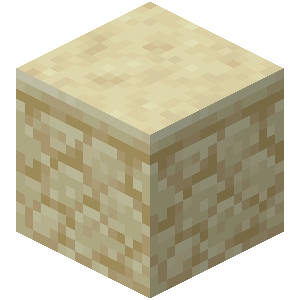 PIESKOVEC
Vznikol spevnením piesku - sandstone
Pieskovce a piesky – najrozšírenejšia sedimentárna hornina – tvoria 25% všetkých známych sedimentov na povrchu Zeme. 
Oravská Magura, Prachovské skaly ČR
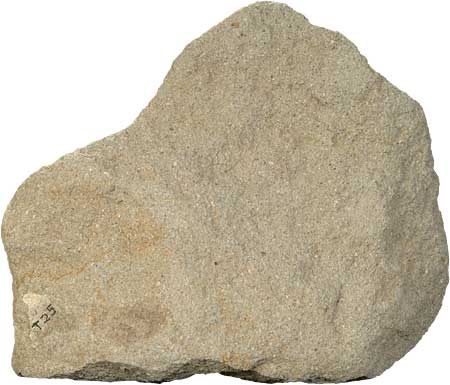 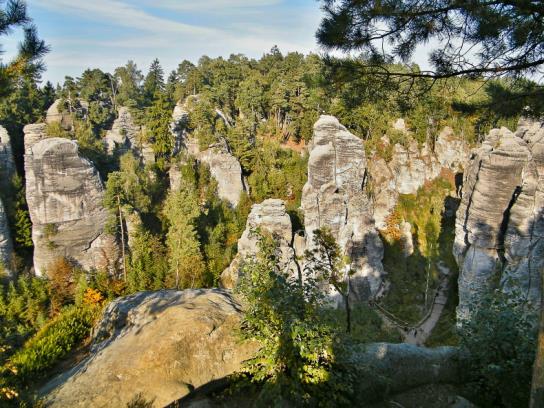 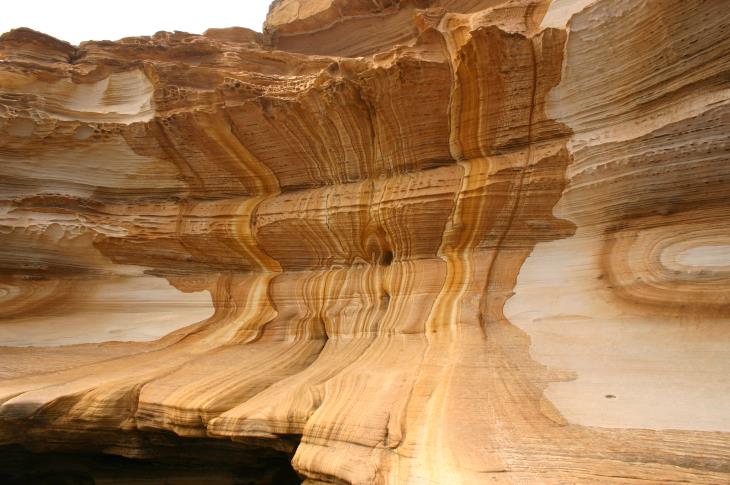 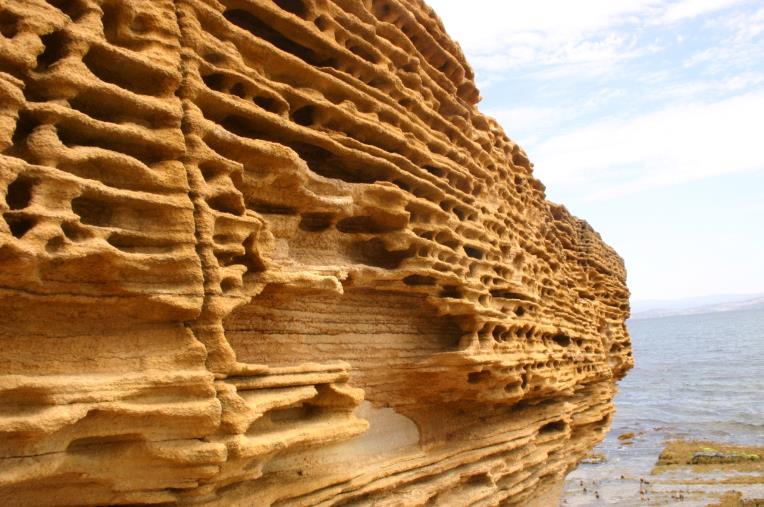 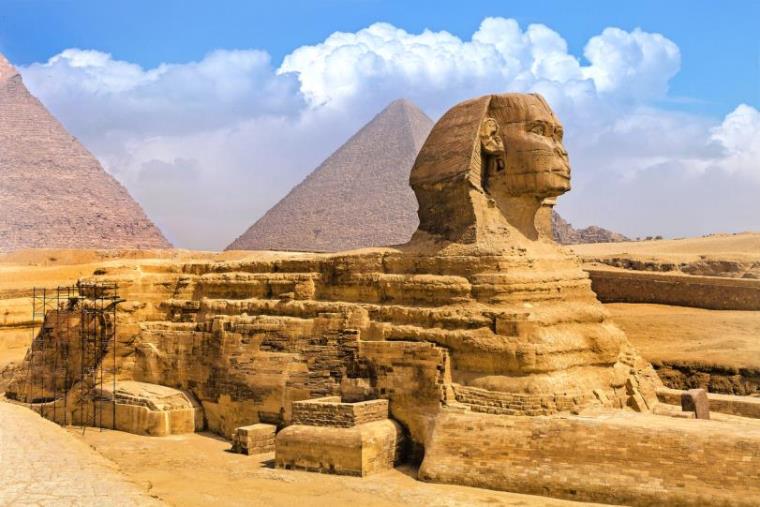 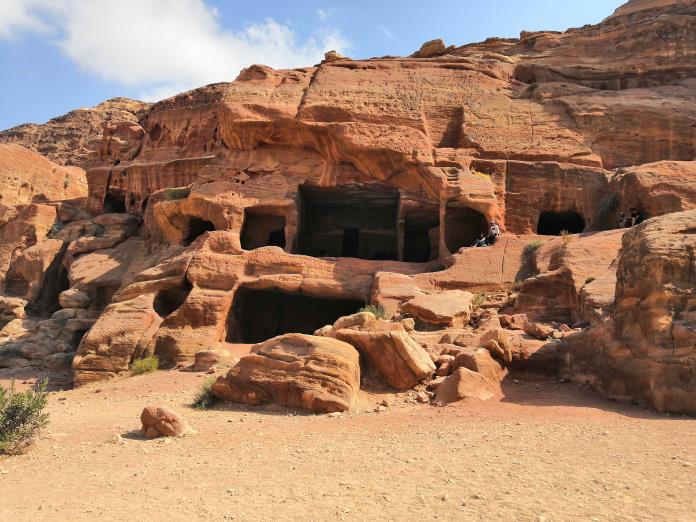 ÍLOVEC
Spevnená ílovitá hornina – na dne jazier, morí
Oravská Magura
Ďalším spevnením z neho vzniká ílovitá bridlica
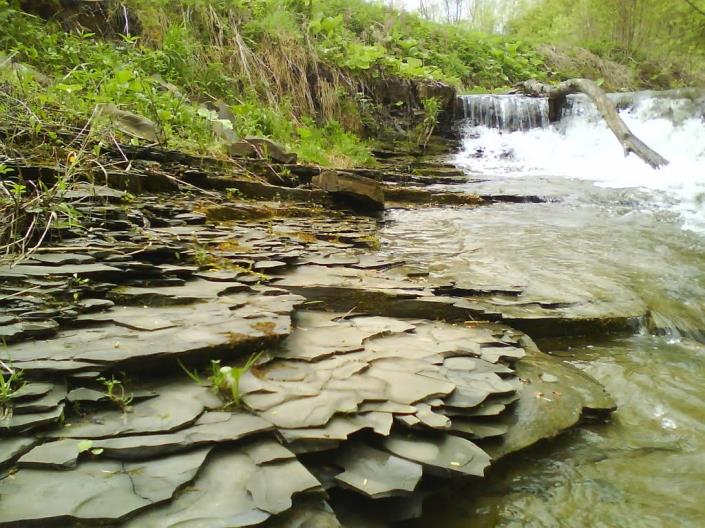 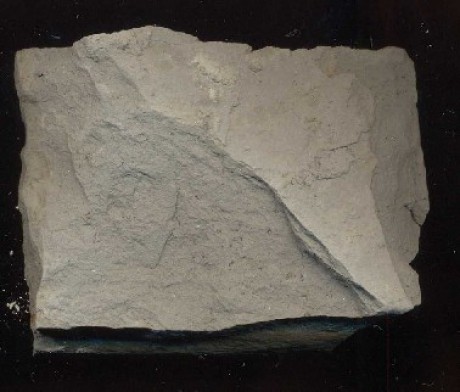 Domáca úloha
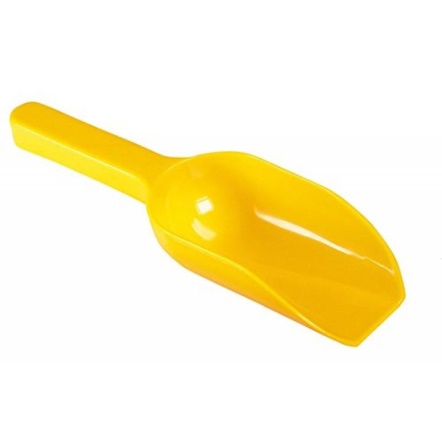 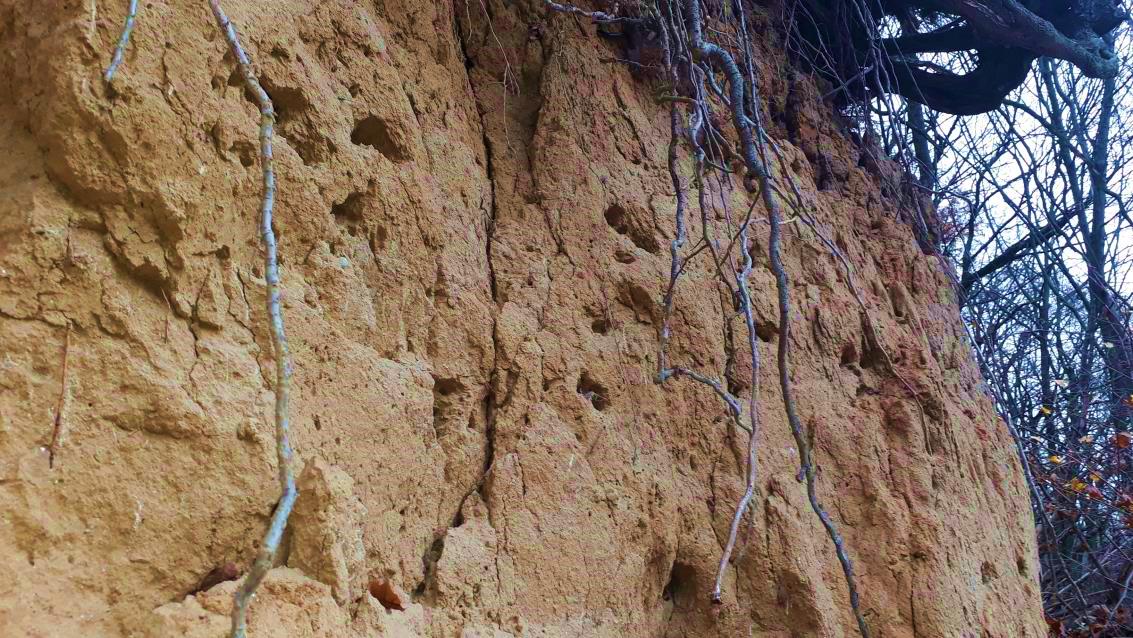 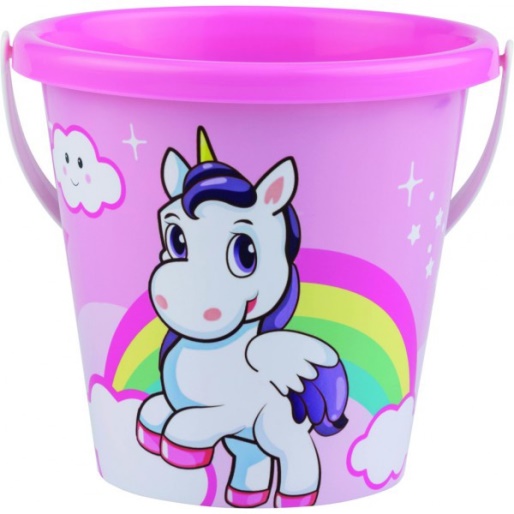